Интерактивная игра «Виды спорта»
Знакомить  с различными видами спорта;
Формировать уважительное отношение друг к другу , установку  на здоровый образ жизни;
Развивать самостоятельность детей.
Интерактивная игра – найди правильный ответ «Виды спорта»
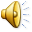 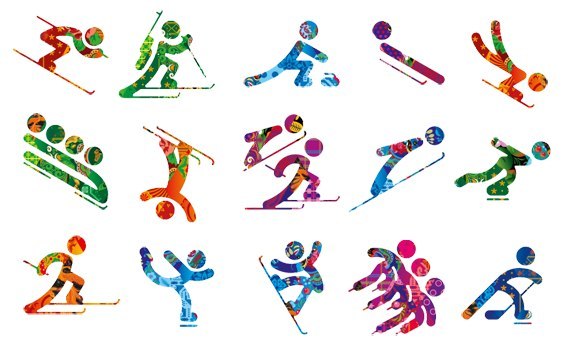 Фигурное катание ?
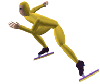 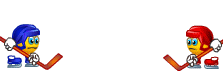 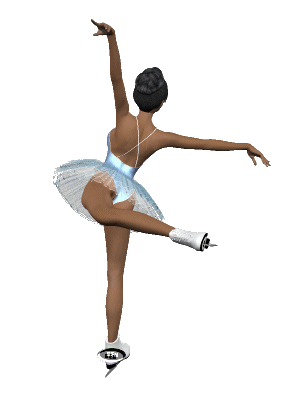 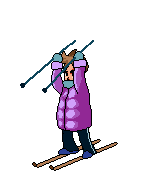 Хоккей?
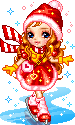 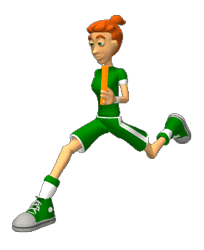 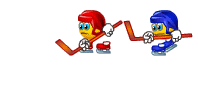 Конькобежный спорт?
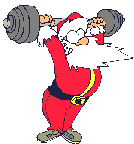 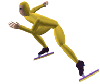 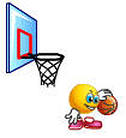 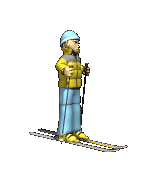 Баскетбол?
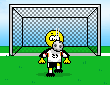 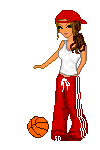 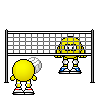 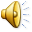 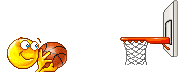 Футбол?
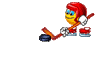 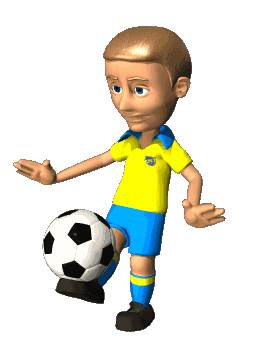 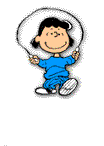 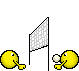 Волейбол?
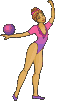 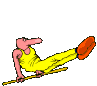 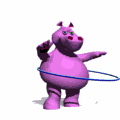 Конец!
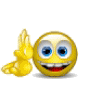 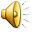